Integer Solutions to Inequalities
Intelligent Practice
Silent 
Teacher
Narration
Your Turn
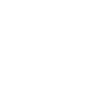 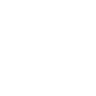 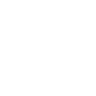 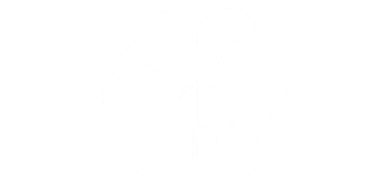 Write the integers that satisfy each inequality:
Example
Worked Example
Your Turn
Write the integers that satisfy the inequality:
Write the integers that satisfy each inequality:
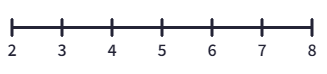 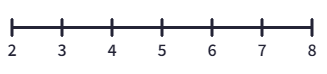 Write the integers that satisfy the inequality:
Write the integers that satisfy the inequality:
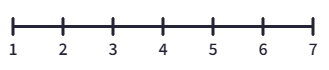 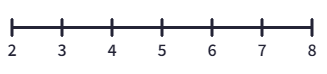 @MrDraperMaths
Worked Example
Your Turn
Write the integers that satisfy the inequality:
Write the integers that satisfy each inequality:
Write the integers that satisfy the inequality:
Write the integers that satisfy the inequality:
@MrDraperMaths
Write the integers that satisfy each inequality:
@MrDraperMaths
Write the integers that satisfy each inequality:
@MrDraperMaths